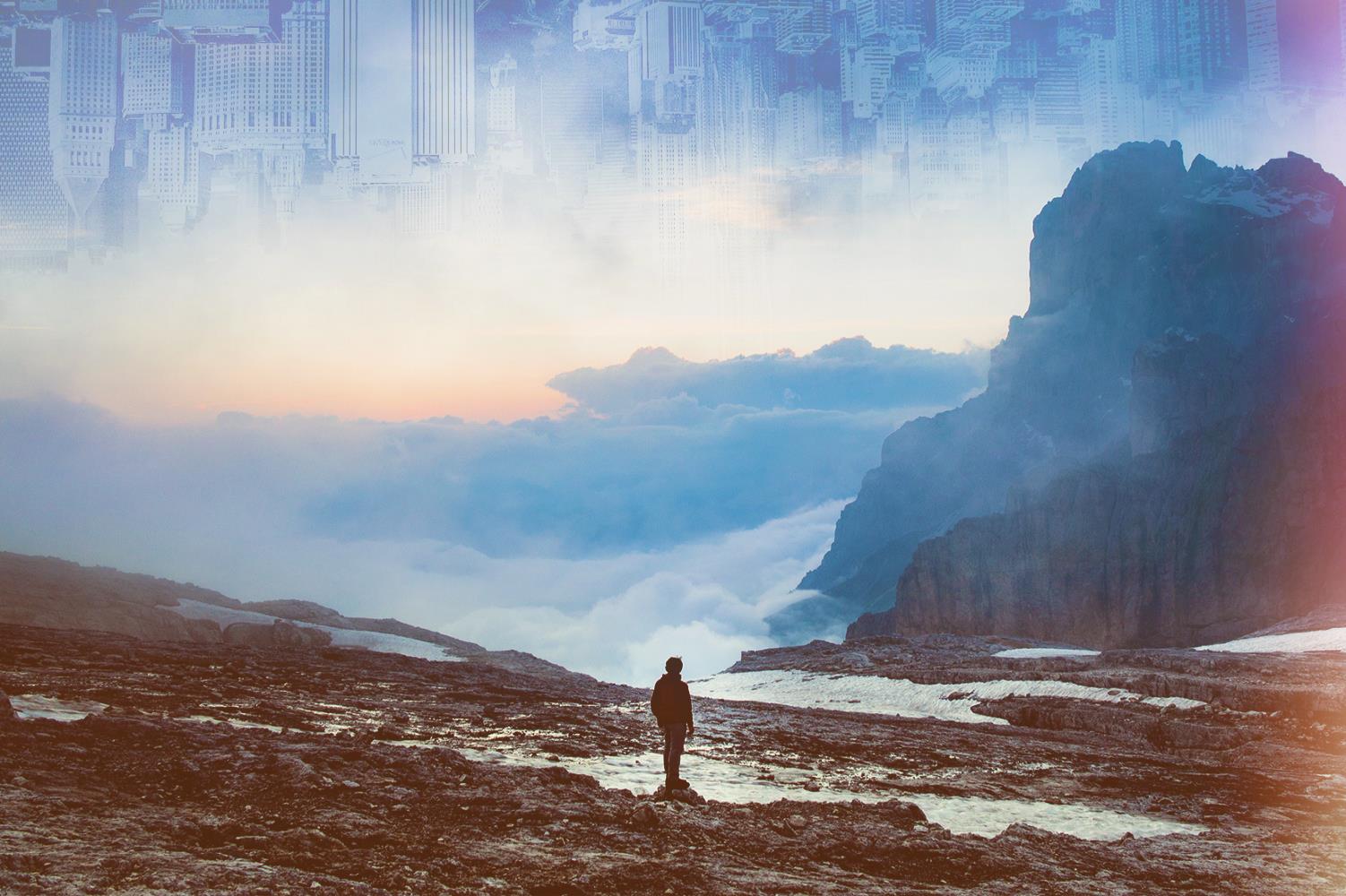 Love your Enemies
2 KINGS 5:1-19
Matt Lyle • Crossroads International Church Singapore
CICFamily.org
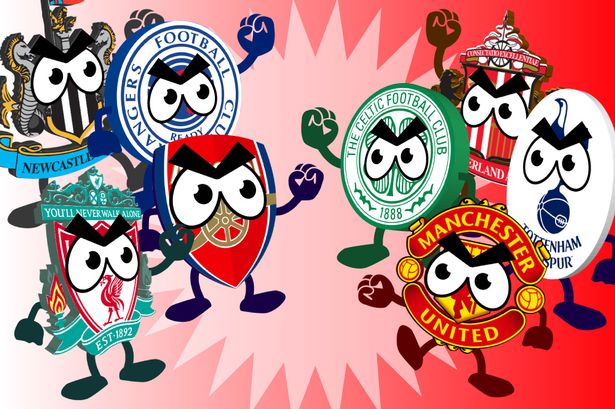 Liverpool vs 
Man United
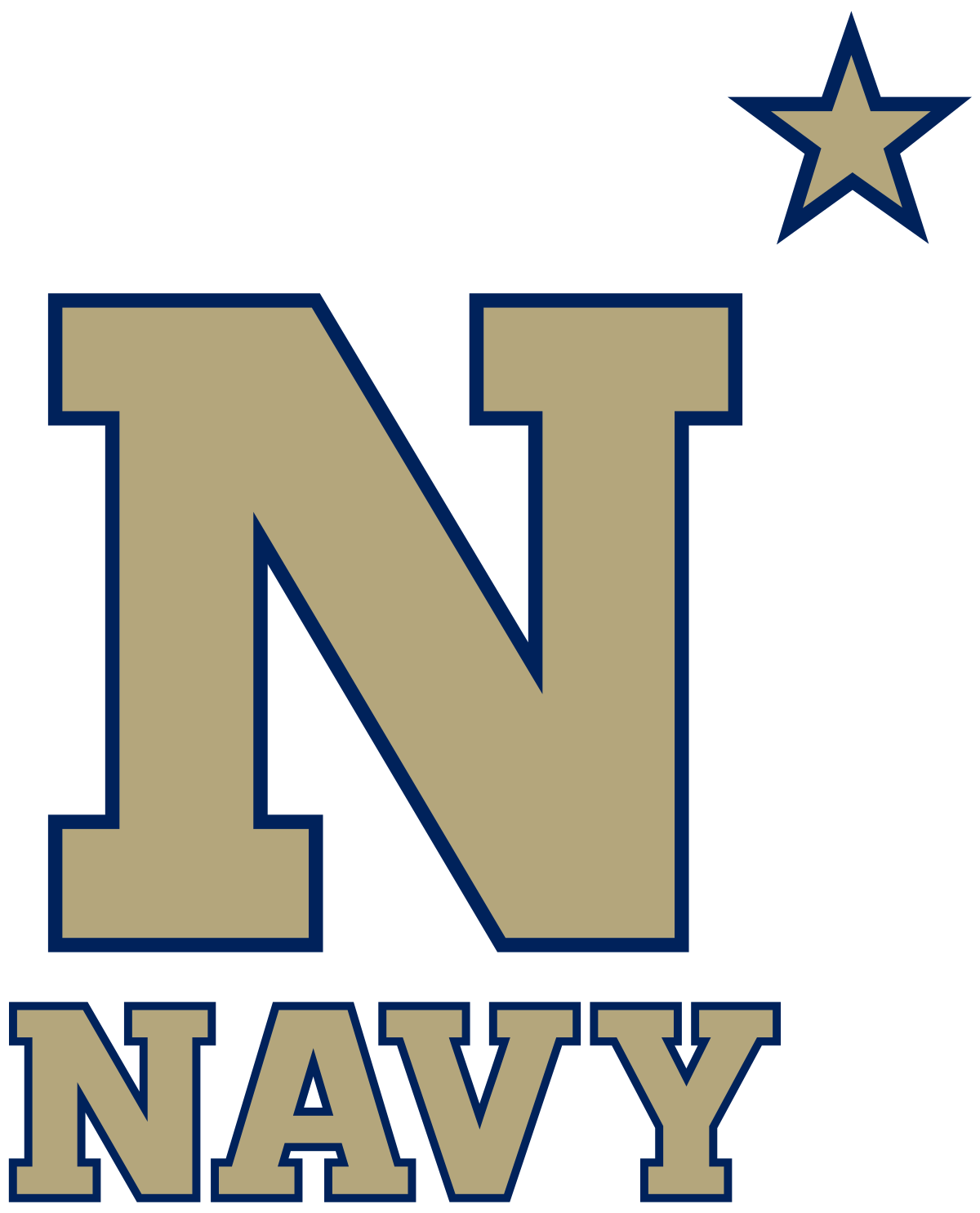 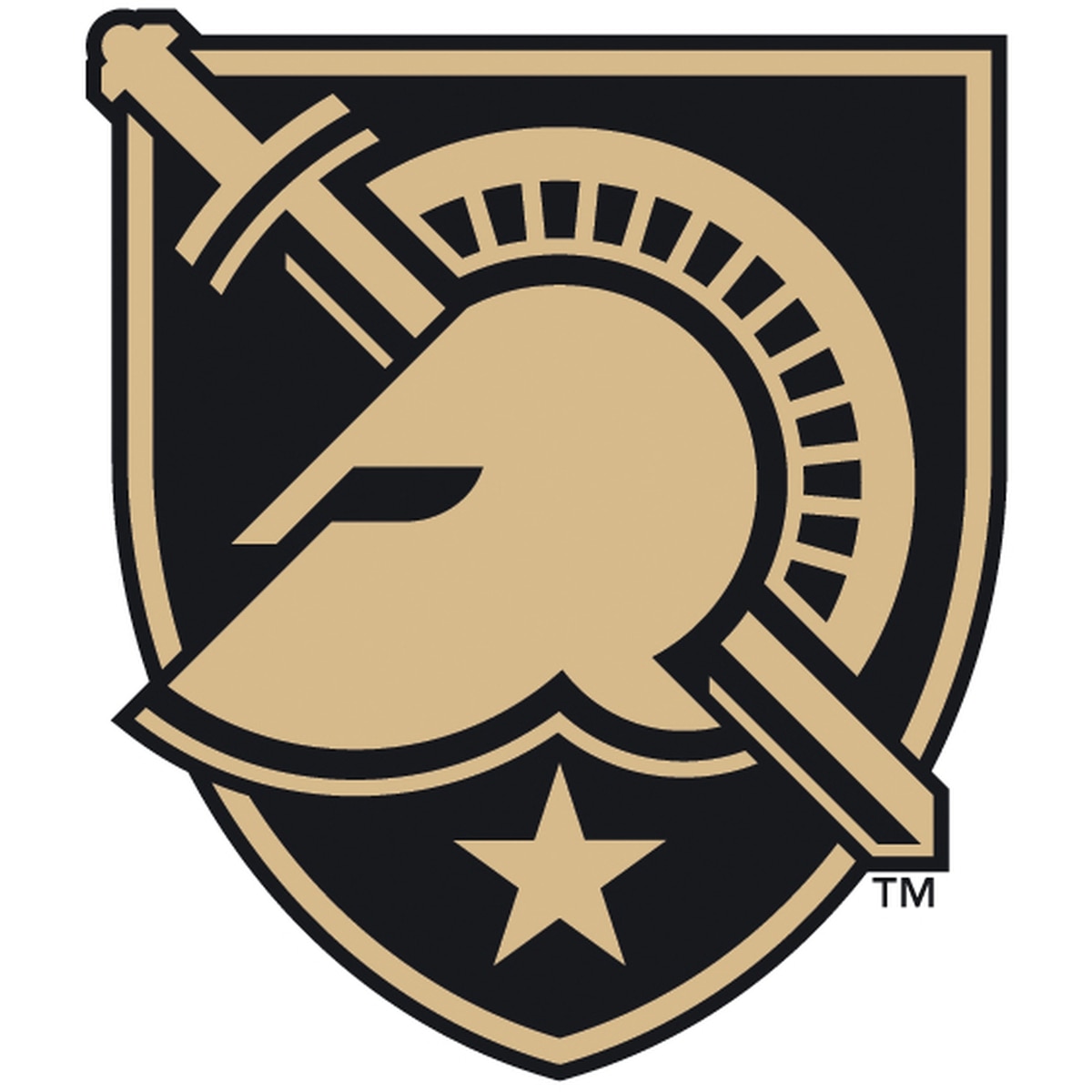 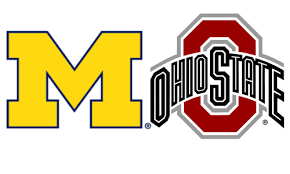 The Game
Army Navy Game
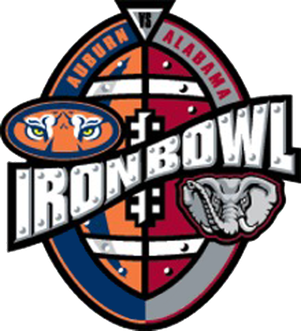 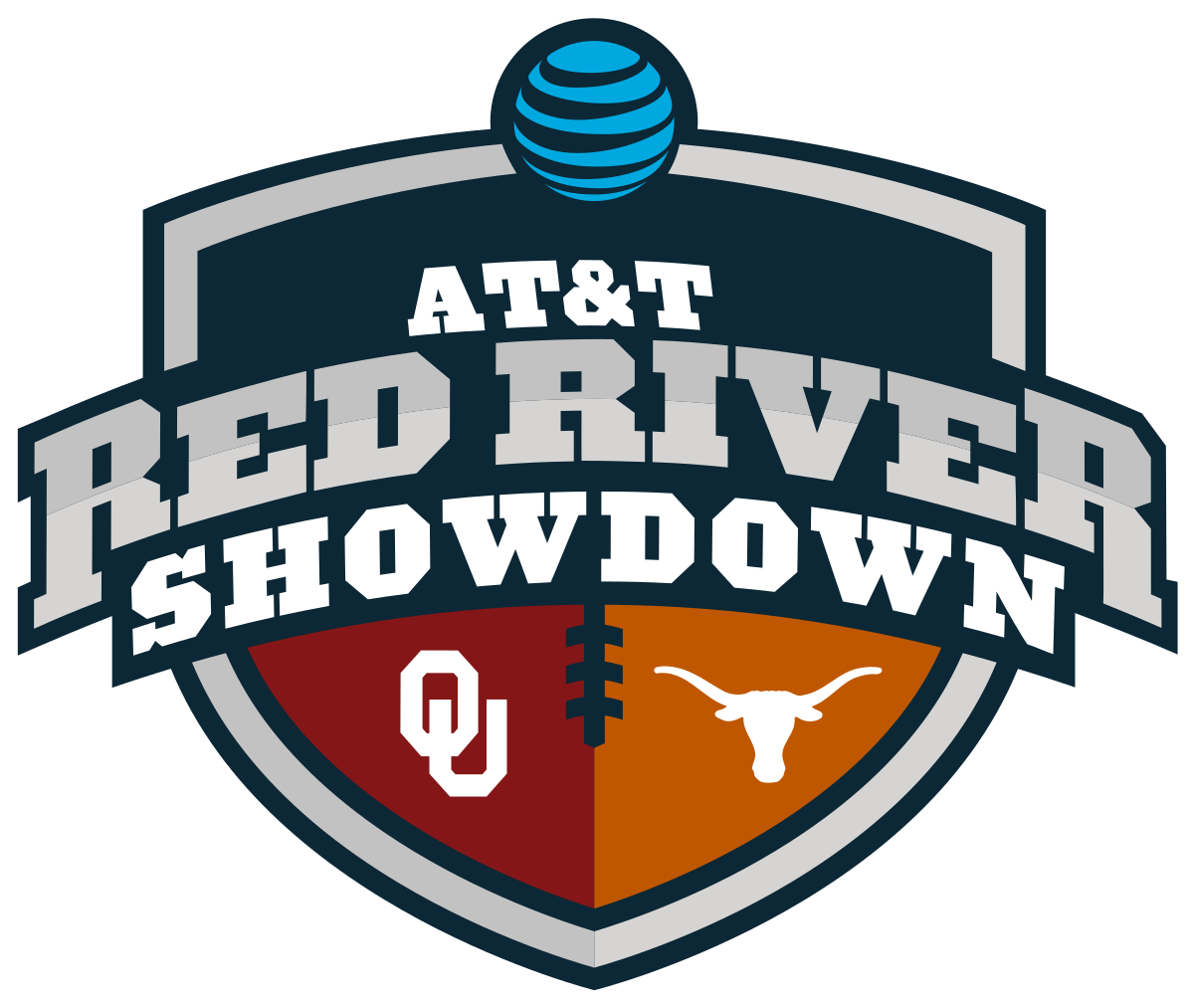 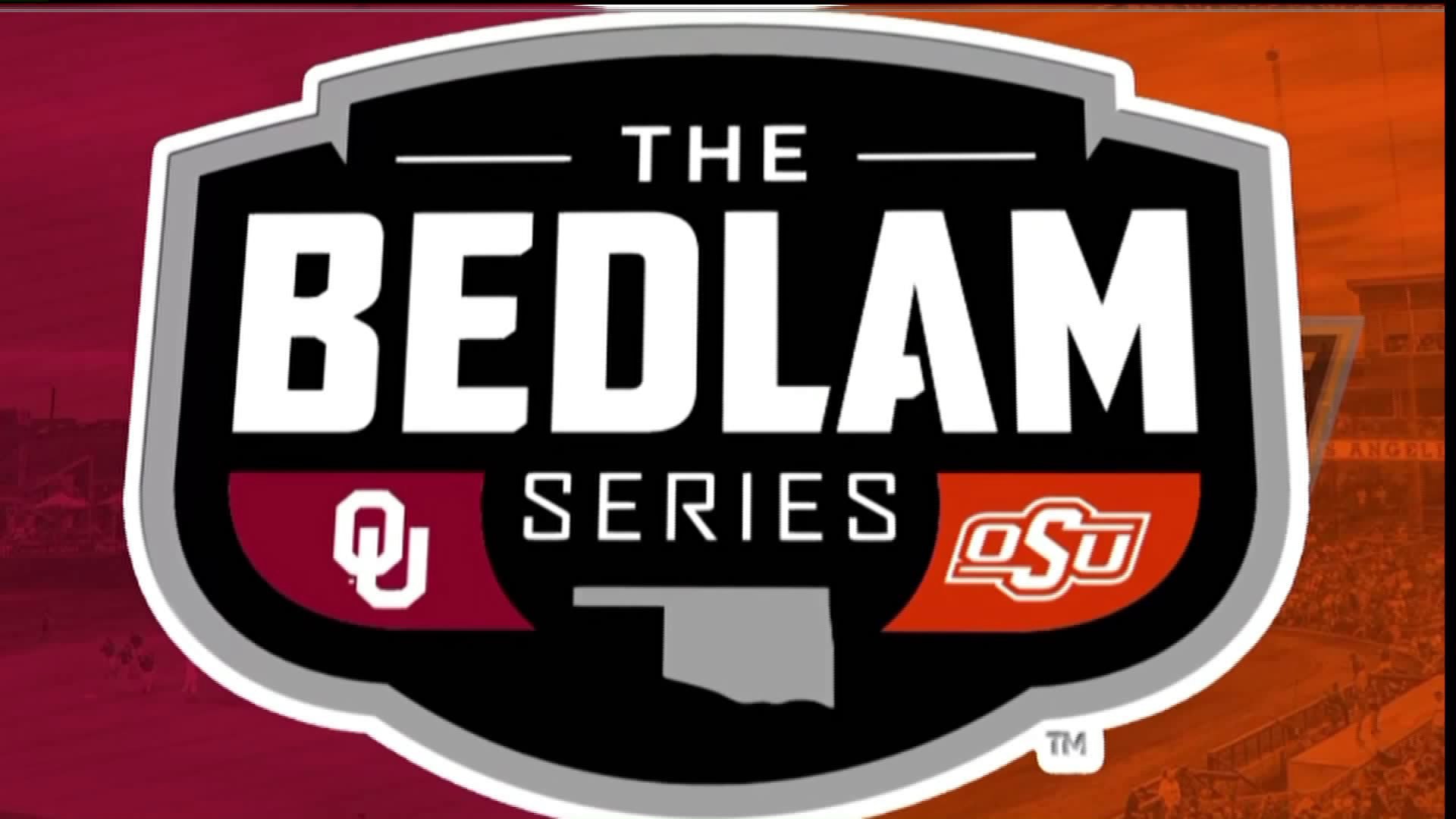 American College Football Rivalries
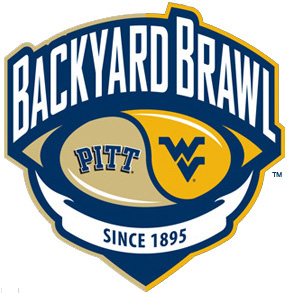 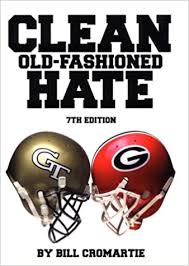 Geography
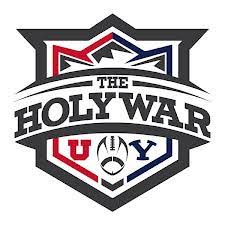 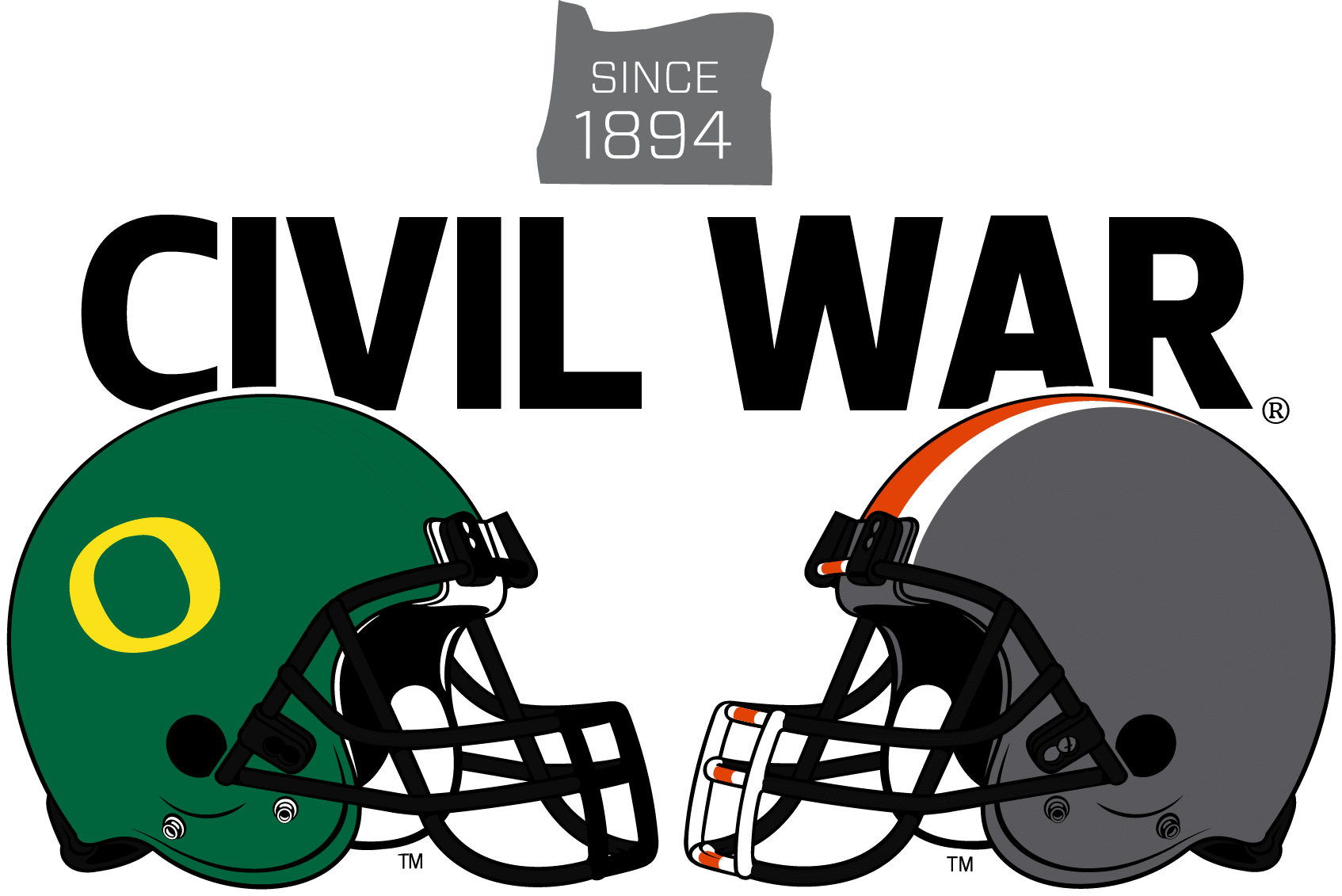 American College Football Rivalries
Geography Lesson
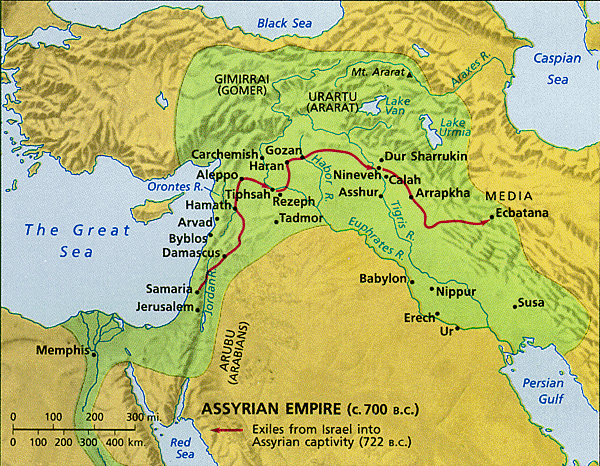 Fertile Crescent
Akkadian
Egypt
2000 BCE
Geography Lesson
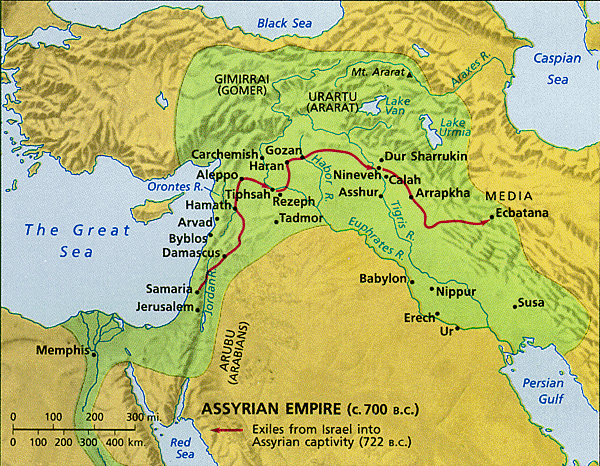 Assyrian
Israel
Egypt
~850 BCE
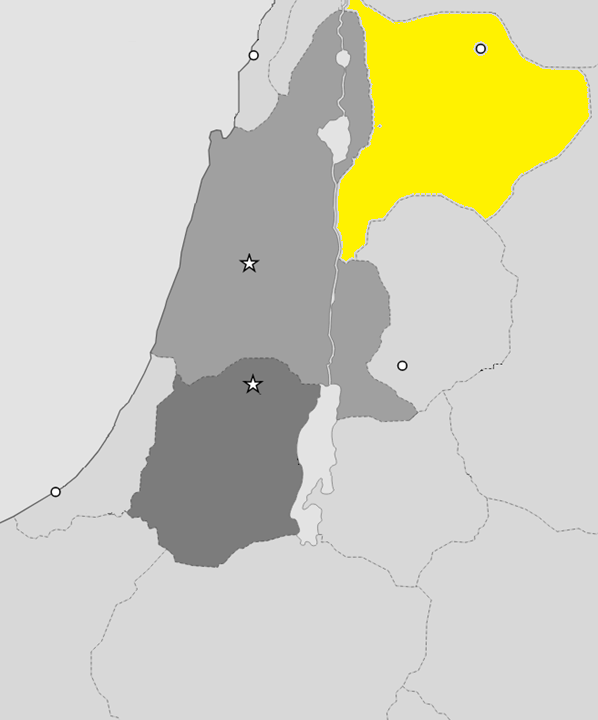 Aram
(aka Syria)
Israel
Judah
Books of the Bible
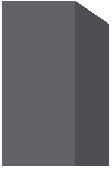 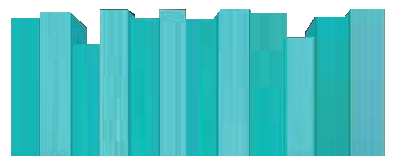 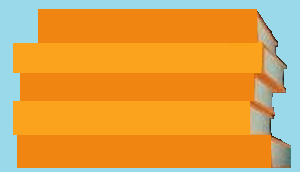 GENESIS
Old
Testament
EXODUS
JUDGES
ESTHER
1 SAMUEL
NEHEMIAH
1 CHRON
2 SAMUEL
2 KINGS
1 KINGS
2 CHRON
JOSHUA
LEVITICUS
EZRA
RUTH
NUMBERS
DEUTERONOMY
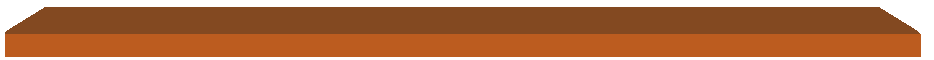 HISTORY
LAW
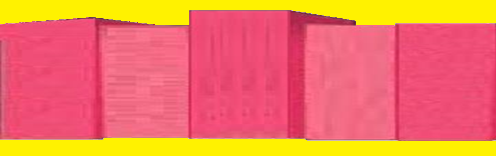 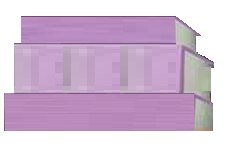 JOB
LAMENTATIONS
PSALMS
JEREMIAH
EZEKIEL
DANIEL
ISAIAH
PROVERBS
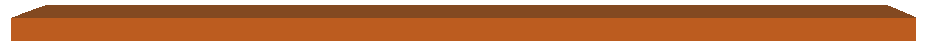 POETRY
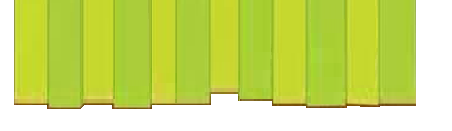 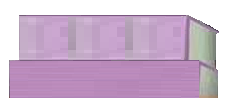 MAJOR PROPHETS
Song of
Solomon
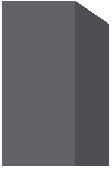 NAHUM
MALACHI
HOSEA
JONAH
MICAH
HABAKKUK
ZEPHANIAH
OBADIAH
ZECHARIAH
JOEL
HAGGAI
AMOS
Ecclesiastes
New
Testament
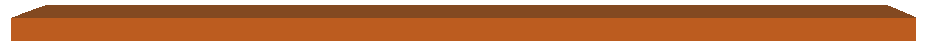 POETRY
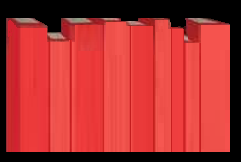 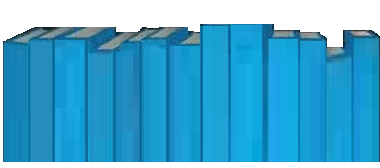 MINOR PROPHETS
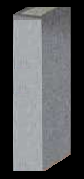 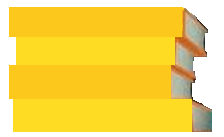 MATTHEW
MARK
REVELATION
ACTS
1 PETER
JAMES
PHILEMON
1 JOHN
1 COR
2 PETER
2 JOHN
2 THES
ROMANS
1 TIMOTHY
1 THES
2 COR
HEBREWS
PHILIPPIANS
2 TIMOTHY
JUDE
EPHESIANS
3 JOHN
COLOSSIANS
GALATIANS
TITUS
LUKE
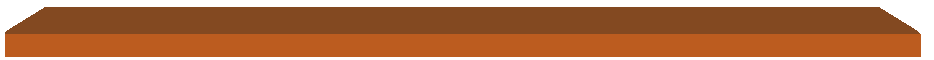 JOHN
GENERAL EPISTLES
GOSPELS
HISTORY
PAULINE EPISTLES
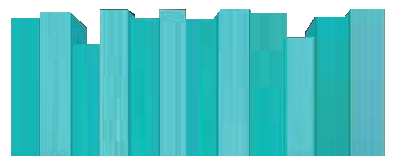 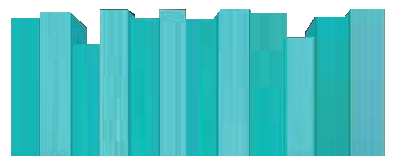 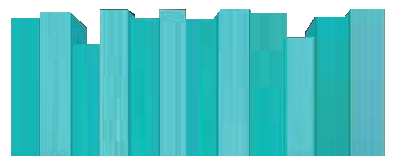 EXODUS
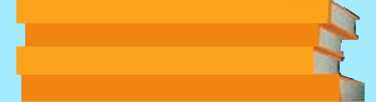 LEVITICUS
JUDGES
1 SAMUEL
2 SAMUEL
2 KINGS
JOSHUA
1 KINGS
RUTH
NUMBERS
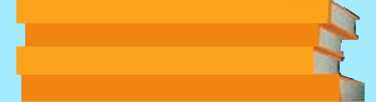 DEUTERONOMY
Genesis
Gen 
12-50
Abraham
Isaac
Jacob
Joseph
Gen 1-11
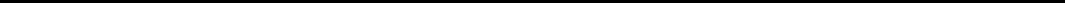 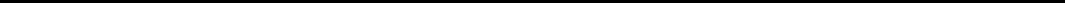 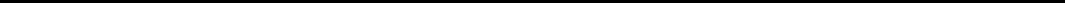 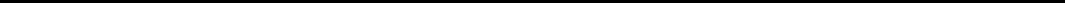 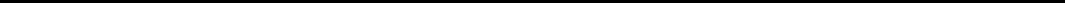 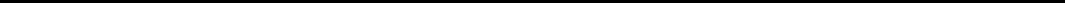 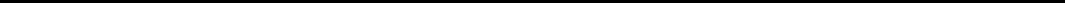 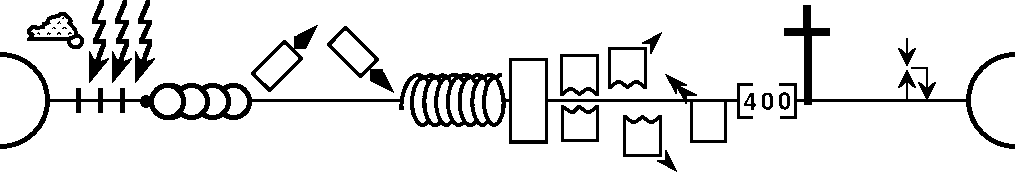 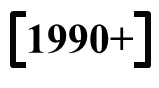 Exodus
Conquests
Cycles/Judges
Church
Kingdom
Patriarchs
Beginnings
United Kingdom
Divided Kingdom
Max Anders, Dallas Theological Seminary
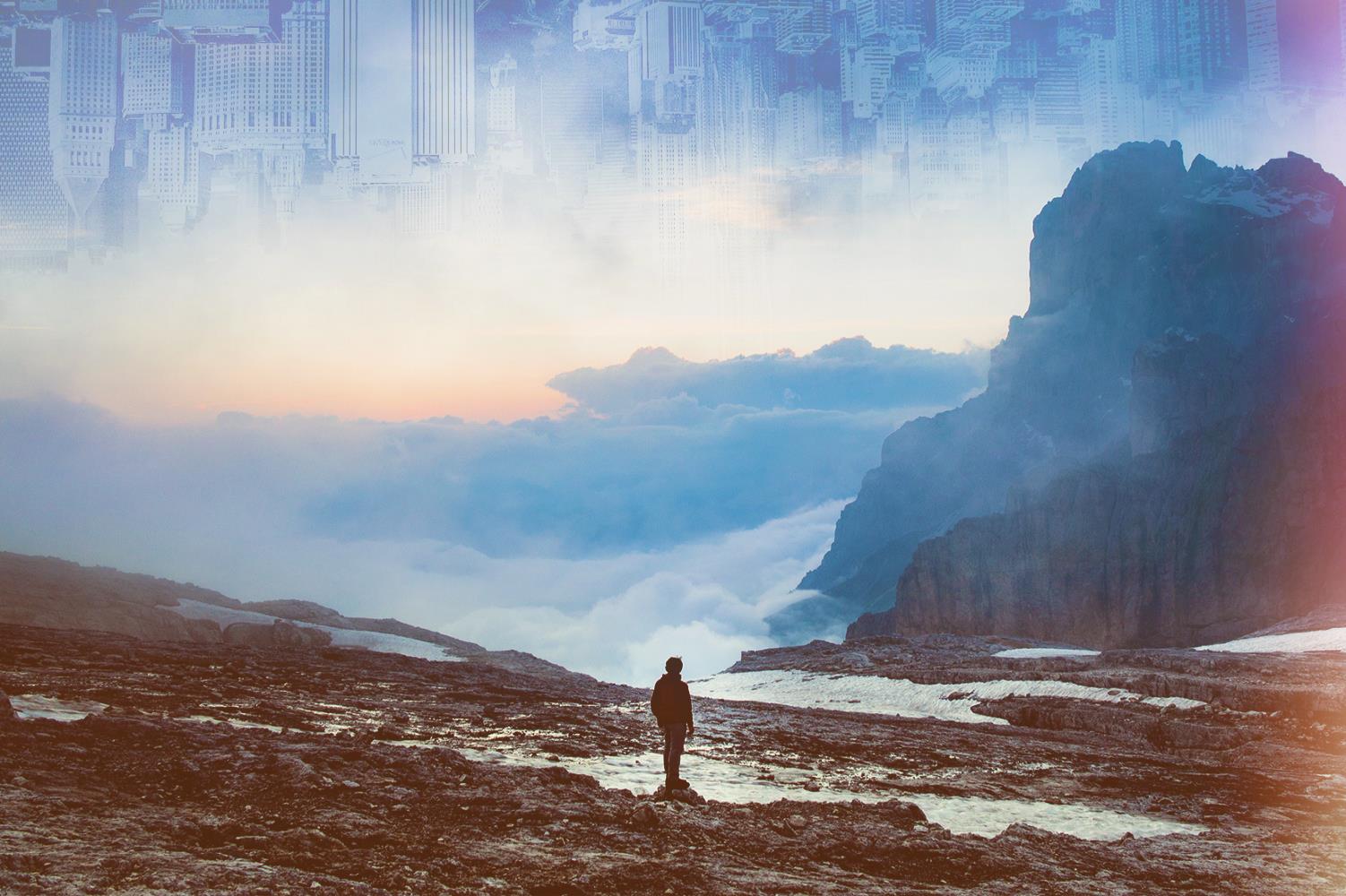 Love your Enemies
2 KINGS 5:1-19
Key Verses
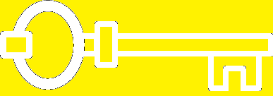 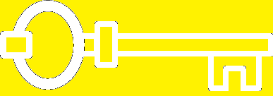 3 “I wish my master would go to see the prophet in Samaria. He would heal him of his leprosy.”

 15 “Now I know that there is no God in all the world except in Israel
2 Kings 5
[Speaker Notes: Our key verses for today are from 2 Thes 2 vs 2 and 15.  
Read, 

This composite verse highlights the fact that by understanding God’s word, we can stand firm in spite of the many different false teachings we are faced with today.]
2 Kings 5
Through him the Lord had given Aram great victories.


Mighty warrior
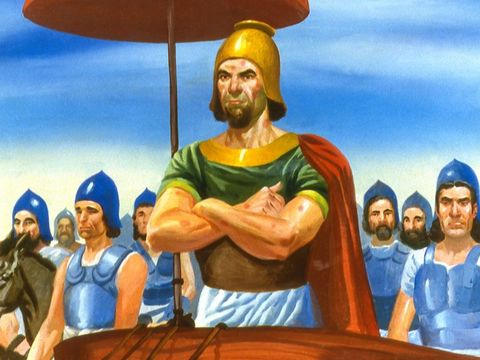 Gen
Had leprosy
Naaman
Retribution Principle
Various forms of the belief that the righteous will prosper while the wicked will suffer


Job:  God’s justice cannot be reduced to a simple formula like the retribution principle
Gen
2 Kings 5
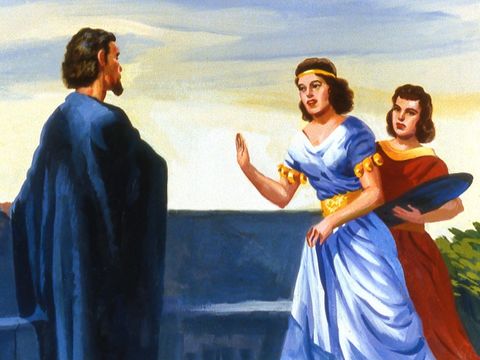 I wish my master would be healed
Gen
Loving your Enemy
Loving your Enemy
New Testament
Matthew 5:43-48

Luke 6:27-35

Romans 12:14

1 Peter 3:9
Loving your Enemy
Old Testament
Exodus 23:4-5

Proverbs 24:17

Proverbs 25:21-22
Examples
1 Samuel 24:4-13

1 Kings 17:7-24

2 Kings 5
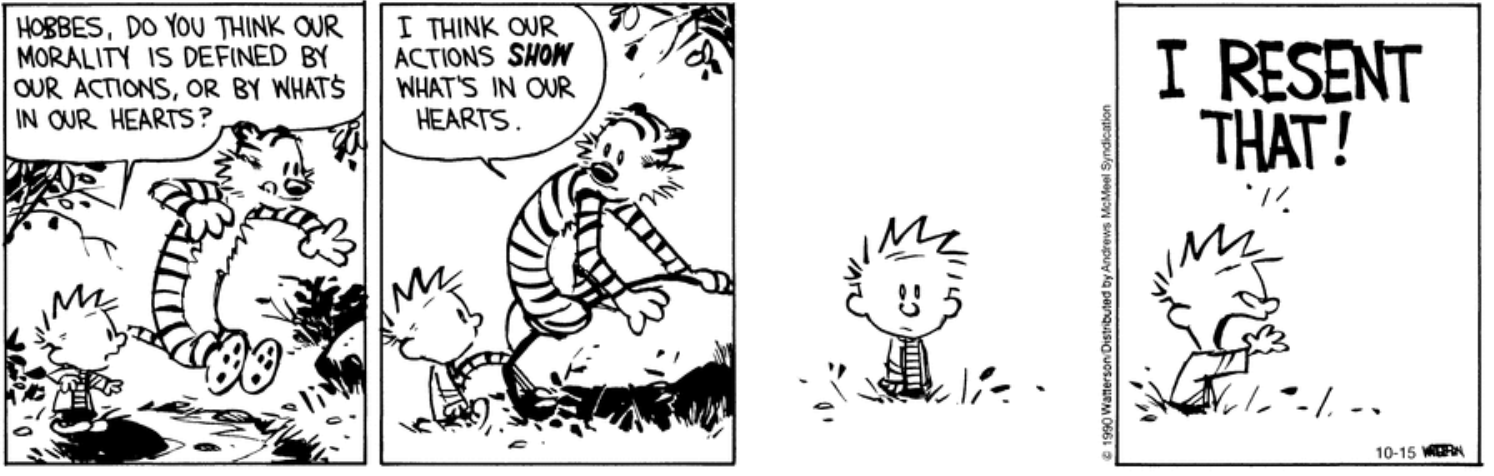 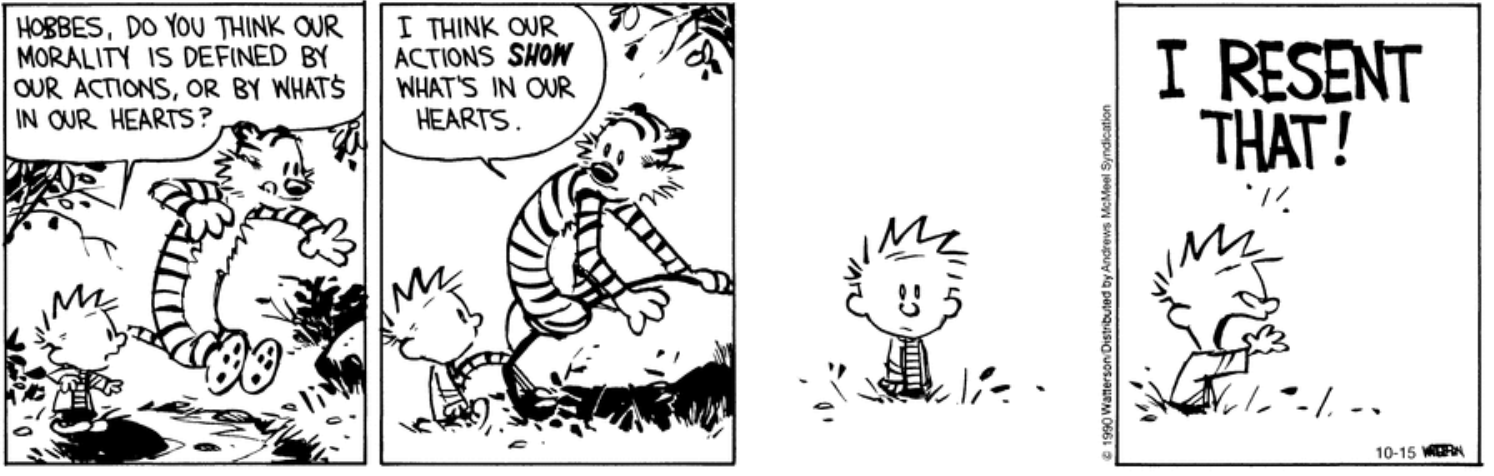 Love Your Neighbor
Love your neighbor includes loving your enemy
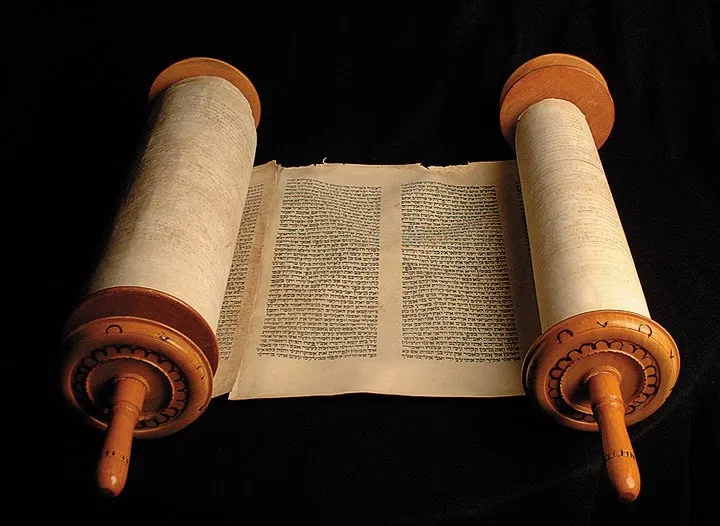 ‘You must love the Lord your God with all your heart, all your soul, all your strength, and all your mind.’ And, ‘Love your neighbor as yourself.’ (Luke 10:27 NLT)
2 Kings 5
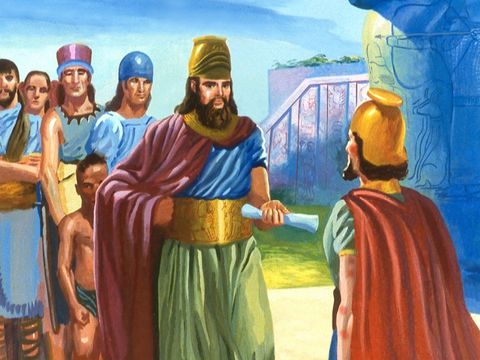 Naaman had favor with the King
Gen
2 Kings 5
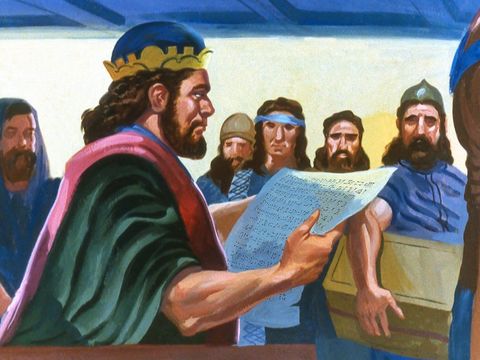 Asking for the impossible
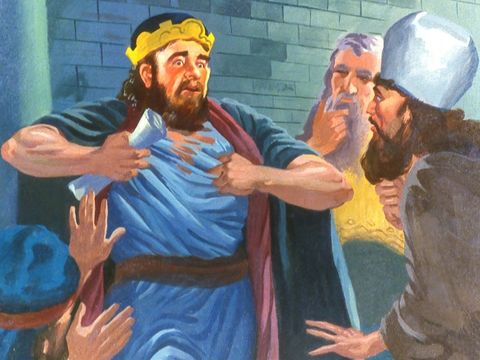 With man this is impossible, but with God all things are possible
(Matt 19:26 NIV)
2 Kings 5
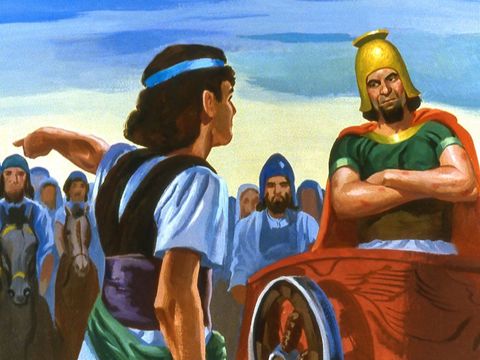 Pride gets in the way
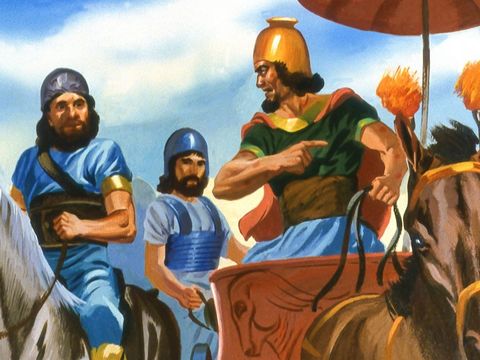 •  I am special
•  I want to do it my way
•  Not going to do it 
    your way
2 Kings 5
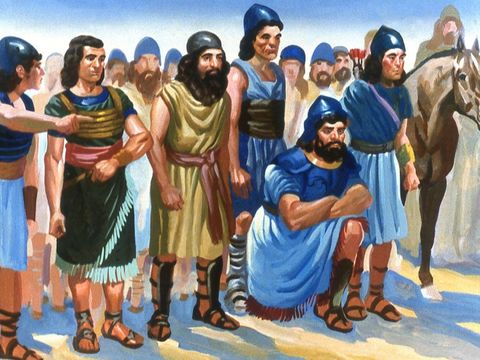 Attempts to reason
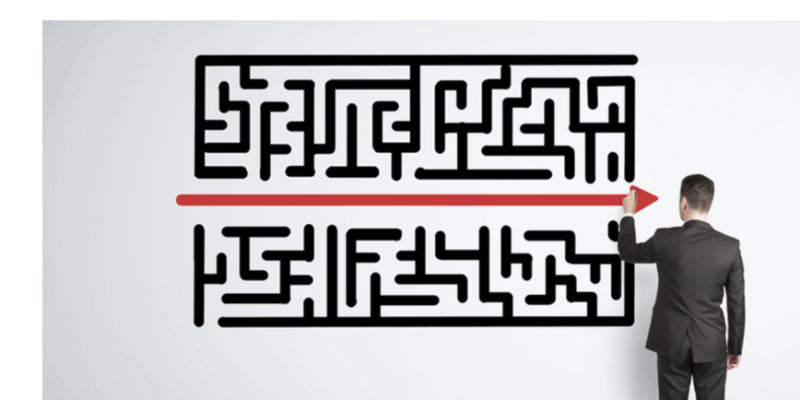 It’s that simple
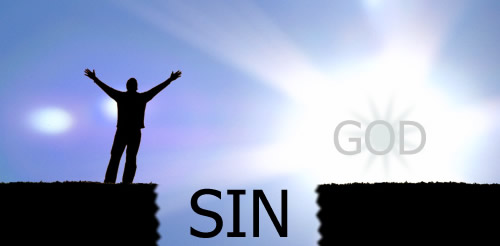 Another Simple Plan
2:1	. . . we have an advocate who pleads our case before the Father. He is Jesus Christ, the one who is truly righteous. 

2:2	He himself is the sacrifice that atones for our sins

1:9	. . .  if we confess our sins to him, he is faithful and just to forgive us our sins and to cleanse us from all wickedness.
Religion
Good Works
Morality
Sinful
Humanity
Holy
God
Philosophy
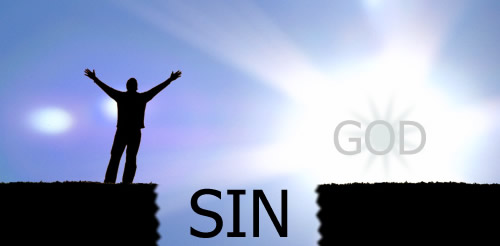 Simple Plan for Salvation
a person must :
admit that he/she is a sinner
repent and believe that Jesus died and rose again
receive the Lord Jesus Christ personally as the only Savior

As a result
New Nature
True born-again Christian
Sinful
Humanity
Holy
God
2 Kings 5
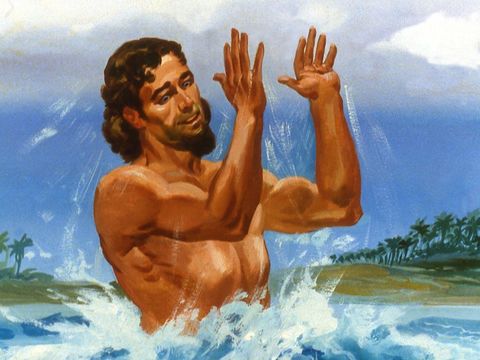 •  Humbles himself
•  Follows directions
•  Is healed
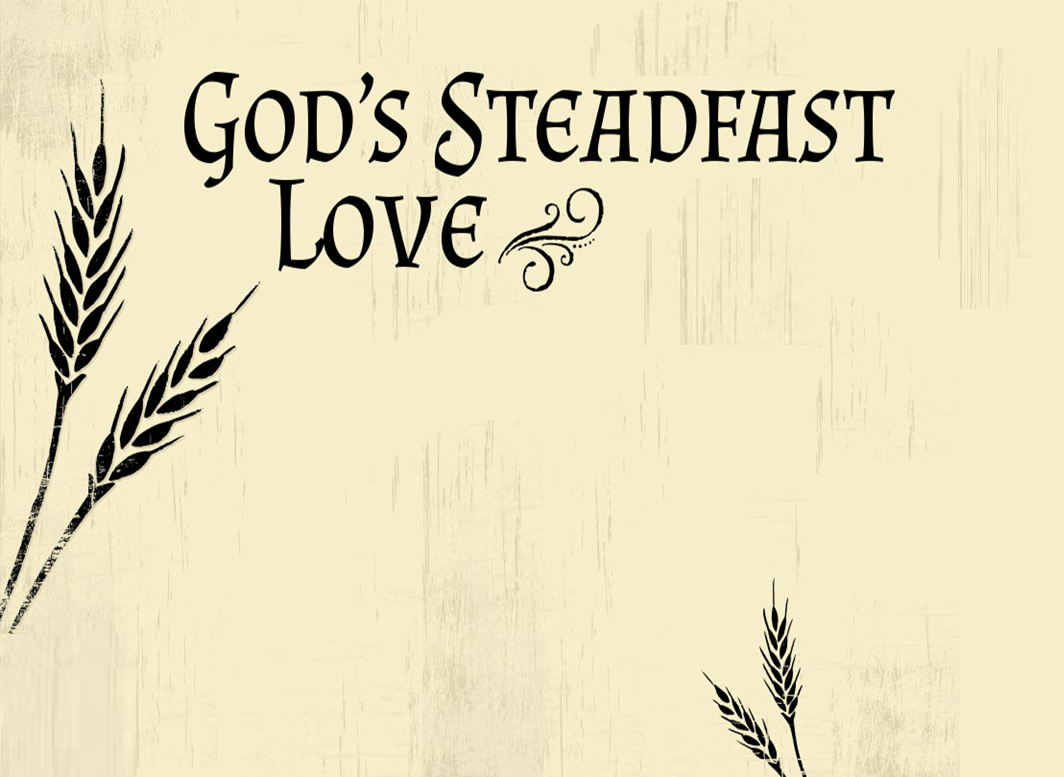 displayed through:
Naaman’s wife’s maidservant
Elisha
Naaman’s companions
2 Kings 5
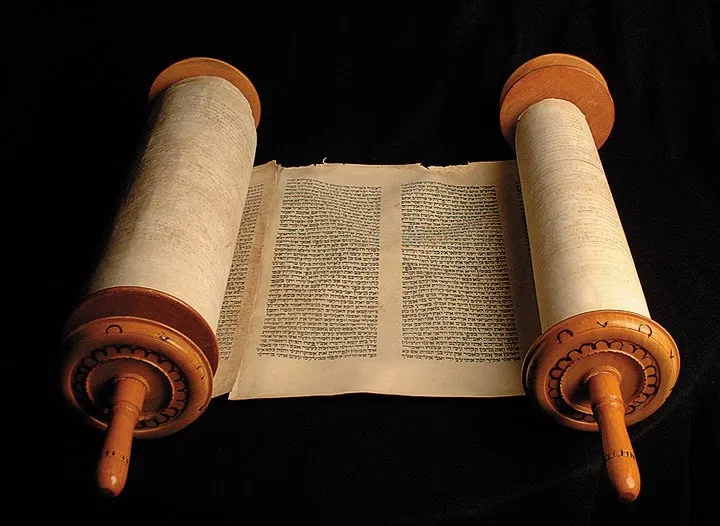 •  A New Creation
• No sacrifices to other gods
• Bring knowledge of true God back
• Recognizes difficulties ahead
‘You must love the Lord your God with all your heart, all your soul, all your strength, and all your mind.’ And, ‘Love your neighbor as yourself.’ (Luke 10:27 NLT)
Review
Success or failure does not indicate righteousness or wickedness 
 
Loving your enemy is loving your neighbor

Salvation results from humbling ourselves

A new nature, no other gods
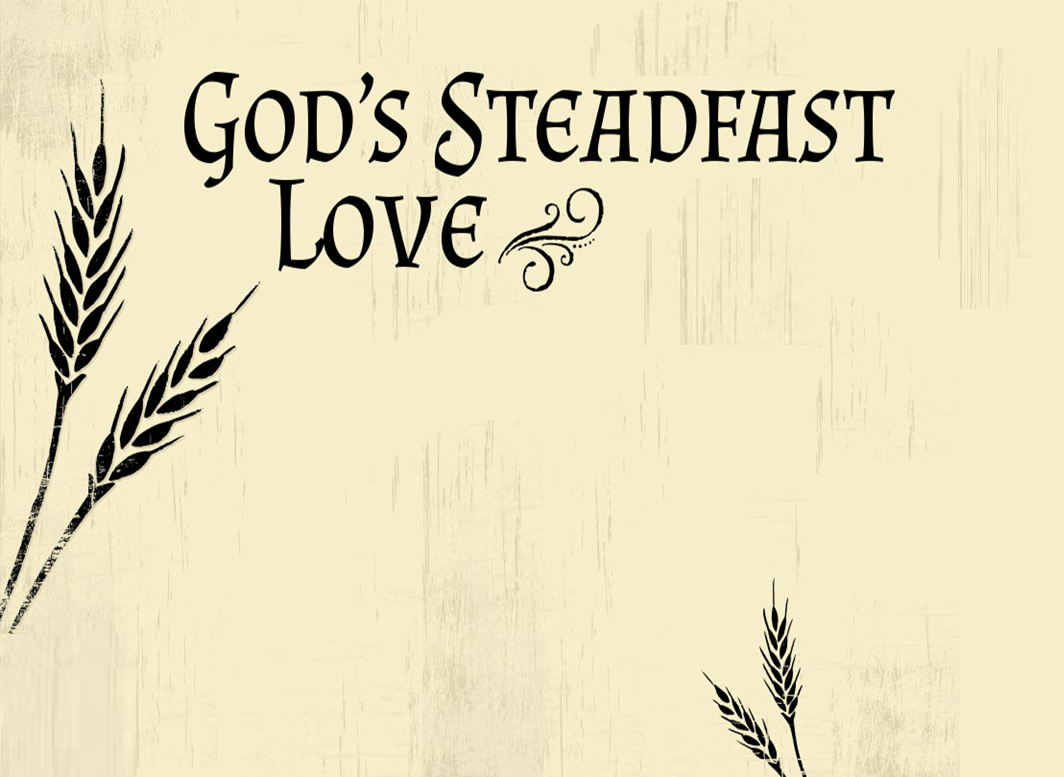